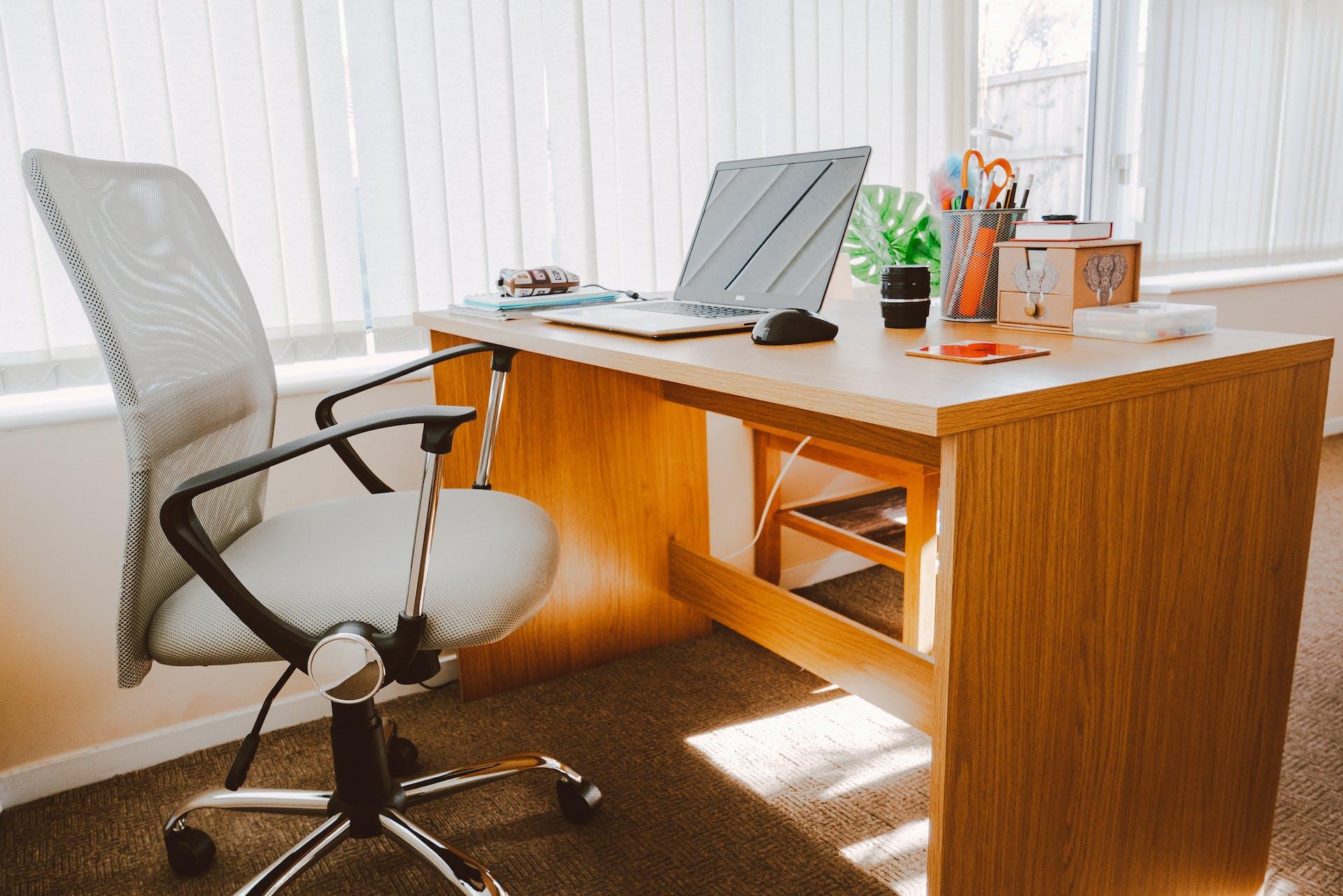 TRIFOLD
BROCHURE
Add Subtitle Here
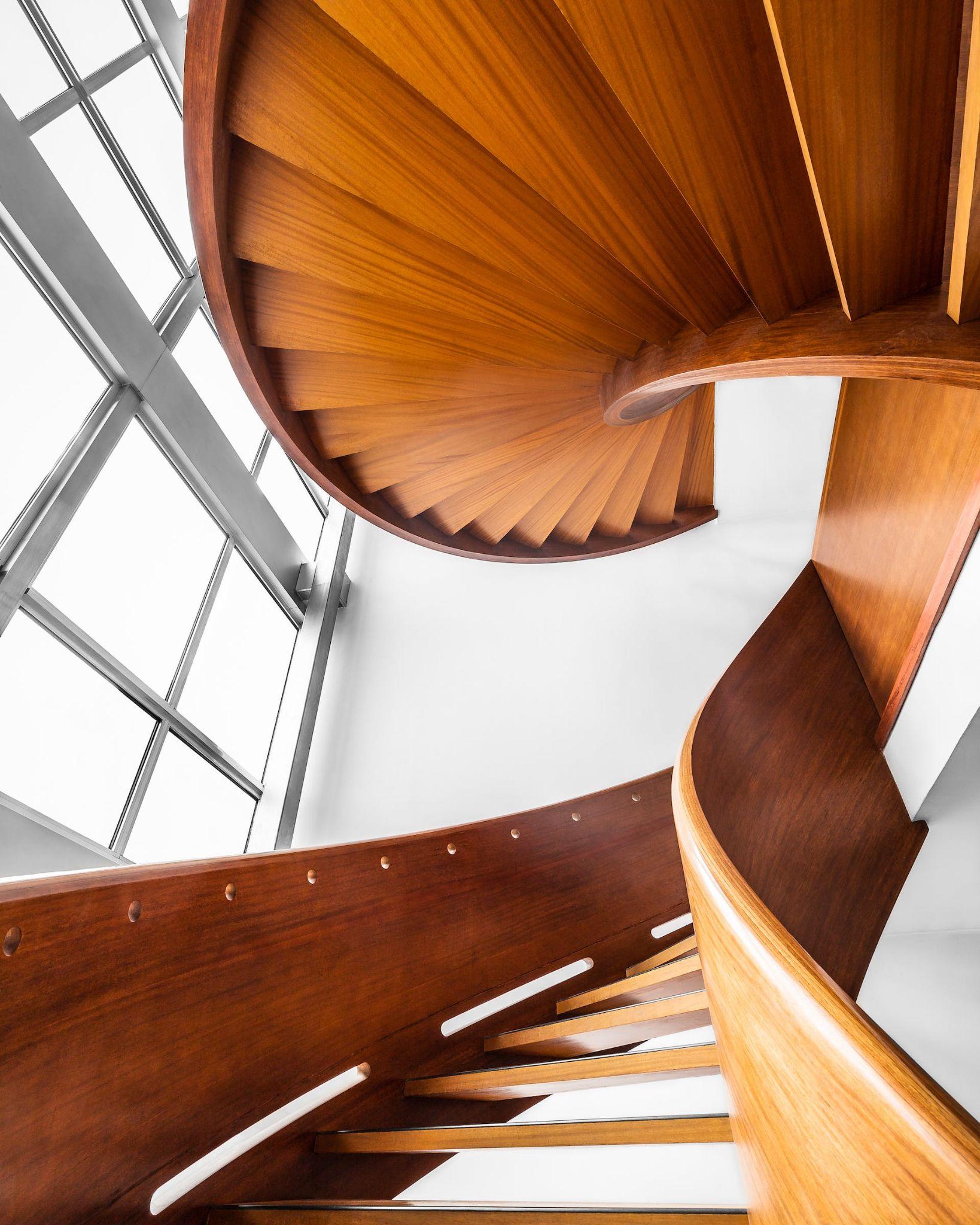 ABOUT US
CONTACT US
Mauris at tortor risus. Pellentesque sed rhoncus nisl. Integer efficitur et risus sed rhoncus. Pellentesque elit purus, elementum eu ligula eget, dapibus ornare lacus. Suspendisse potenti.
Example@mail.com
5703 Rippin Crescent Apt.
185, New Tremaine
Ut tristique ipsum ac mauris eleifend, nec vulputate ex vestibulum. Nam mattis pellentesque egestas. Donec at lectus ut dolor fermentum pulvinar. Etiam tincidunt lectus non libero feugiat sollicitudin. Mauris bibendum suscipit accumsan.
+1 012-345-6789
D o m a i n . l t d
Facebook.com/Domain.ltd
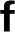 Youtube.com/Domain.ltd
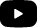 Tiktok.com//Domain.ltd
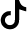 LOGO
D o m a i n . l t d
2025
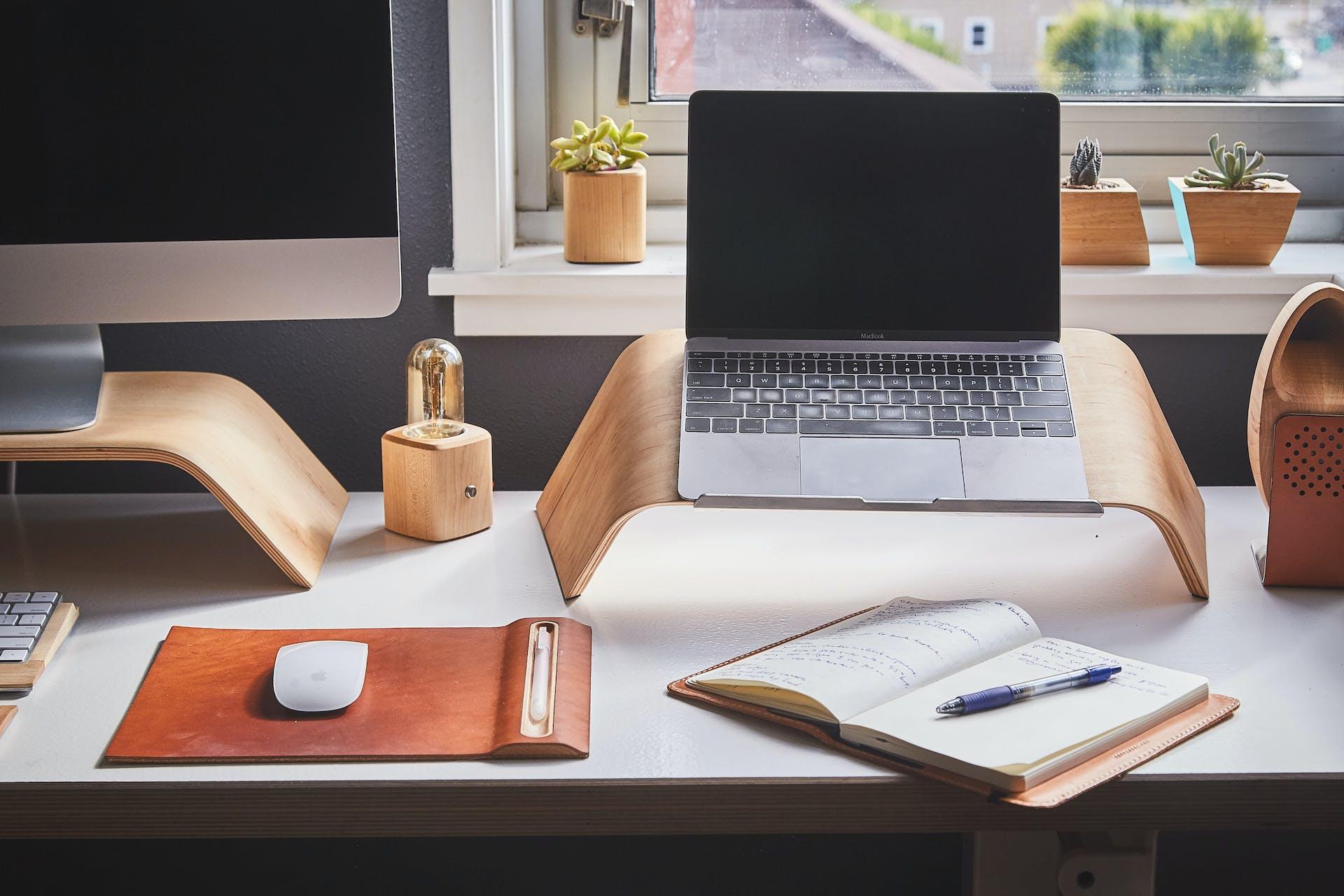 OUR
SERVICES
WHY
WORK
WITH
US
Pellentesque elit purus, elementum 
eu ligula eget, dapibus ornare lacus. Suspendisse potenti. 

Nam mattis pellentesque egestas. Donec at lectus ut dolor fermentum pulvinar. Etiam tincidunt lectus non.
1.
2.
3.
Ut iaculis aliquam suscipit
Sem lorem iaculis
luctus in odio eu convallis
Cras sed euismod odio. Ut iaculis aliquam suscipit. Vestibulum vitae aliquam sapien. Suspendisse condimentum felis vel elit dictum, eget efficitur risus vehicula. 

Donec sem lorem, iaculis a lobortis et, congue quis nisl. Curabitur aliquet dolor sit amet varius congue. Donec sit amet nibh a elit fermentum maximus vitae molestie ligula. 

Aenean luctus in odio eu convallis. Quisque enim augue, vestibulum fermentum nisl finibus, suscipit 
ornare sapien.
Vestibulum vitae aliquam sapien. Suspendisse condimentum felis vel elit dictum, eget efficitur risus vehicula.
A lobortis et, congue quis nisl. Curabitur aliquet dolor sit amet varius congue. Donec sit amet nibh a elit fermentum.
Quisque enim augue, vestibulum fermentum nisl finibus, suscipit 
ornare sapien.
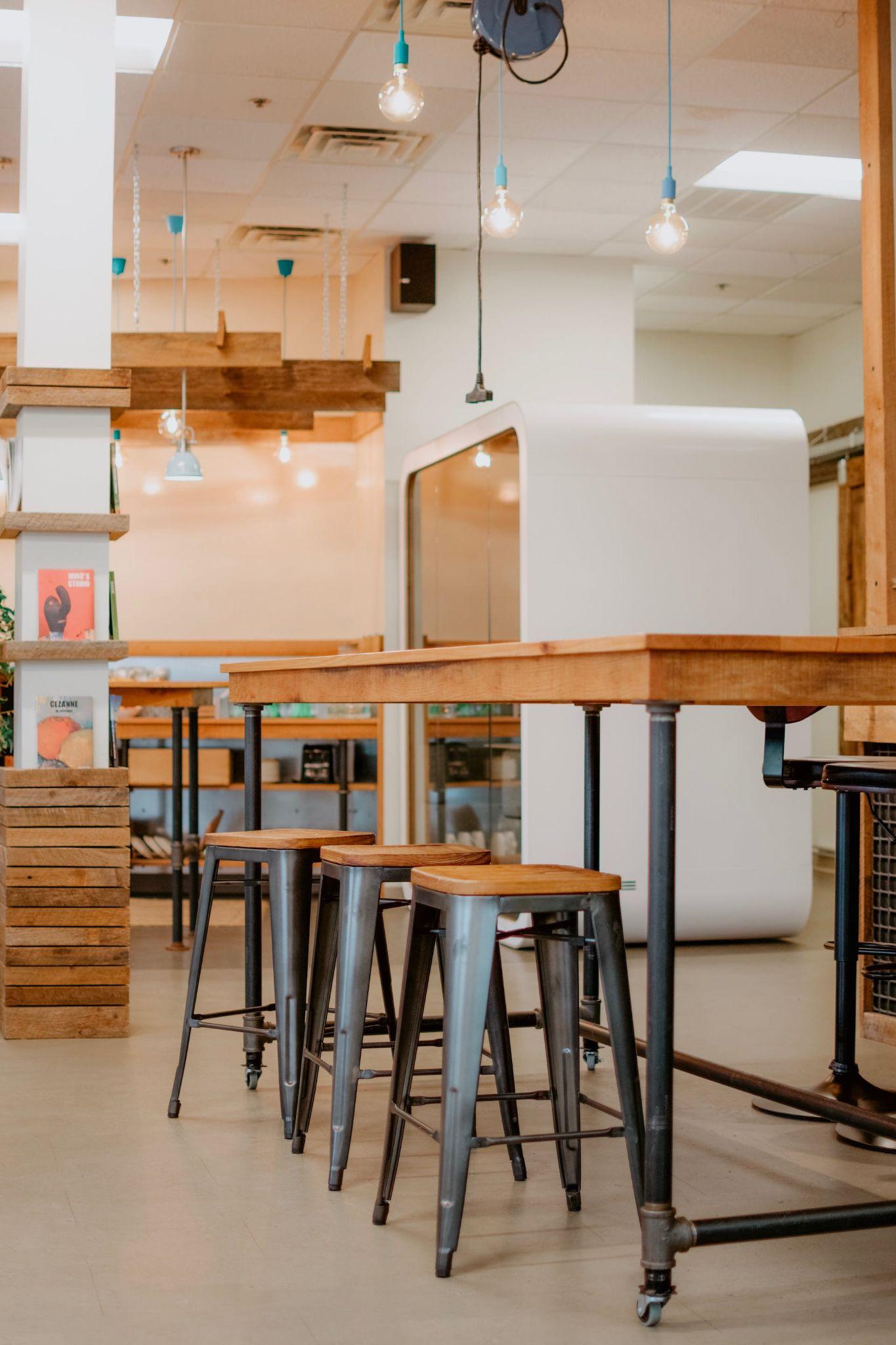 2025